Distributed Storage for Intermittent Energy Sources: Control Design and Performance Limits
Yashodhan Kanoria
Stanford University


Joint work with:
Andrea Montanari, David Tse and Baosen Zhang
The challenge of renewables
Intermittent
Intrinsically distributed

How to manage?
The 
paper
The challenge of renewables
Intermittent
Intrinsically distributed

How to manage?
This 
talk
Questions?
Optimal control of grid with transmission and storage?
Infrastructure improvement:
New transmission line? Upgrade in existing line?
New storage facility?
New generation?
Which will help more? 
How to optimally allocate budget?
Our contribution
Control design for discrete time model

Analytical insights quantifying benefits of storage, transmission and overprovisioning
Model
3
2
1
4
Model
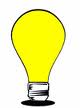 3
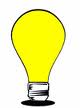 2
1
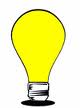 4
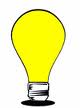 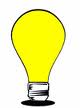 =  Electric load
Model
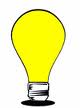 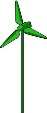 3
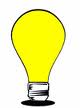 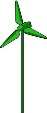 2
1
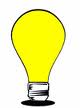 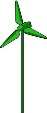 4
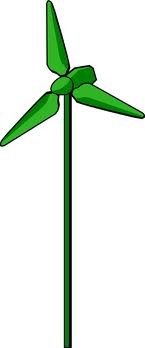 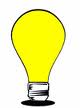 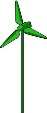 =  Renewable sources
Model
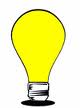 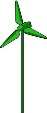 3
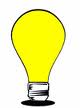 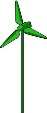 2
1
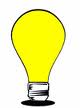 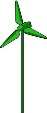 4
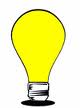 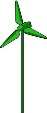 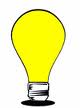 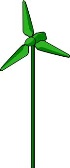 −
Model
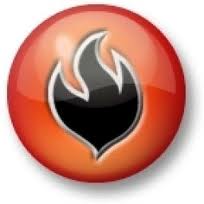 3
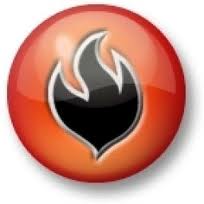 2
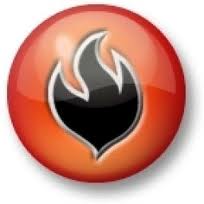 1
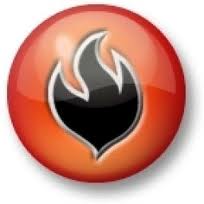 4
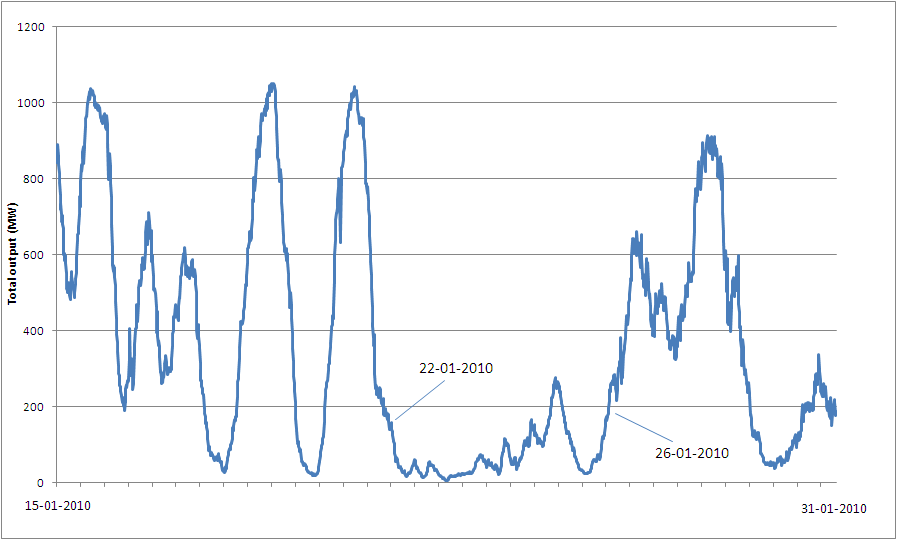 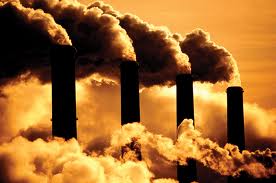 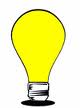 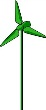 Model
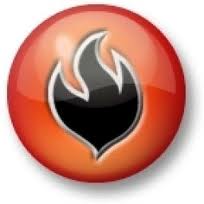 3
2
1
4
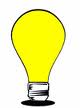 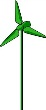 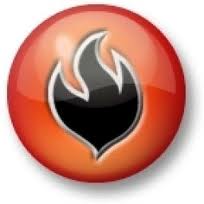 Model
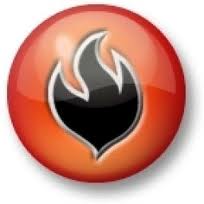 3
2
1
4
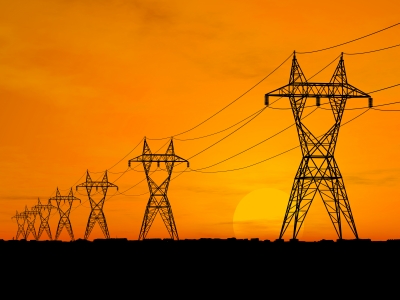 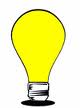 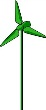 Model
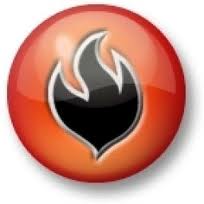 3
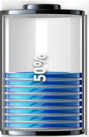 3
2
2
2
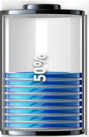 1
1
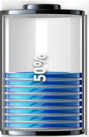 1
4
4
4
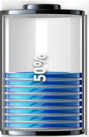 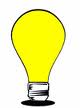 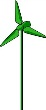 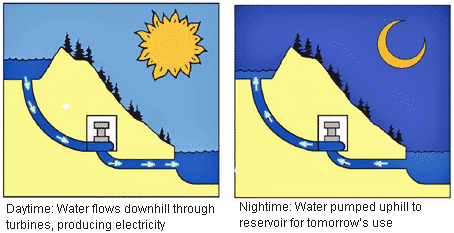 Model
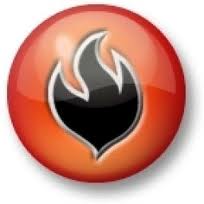 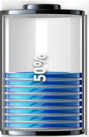 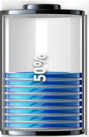 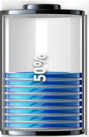 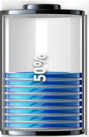 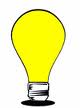 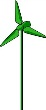 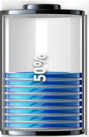 Energy pushed into
Model
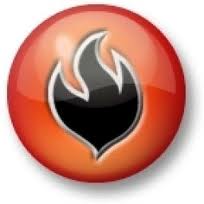 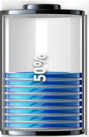 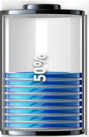 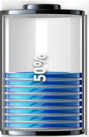 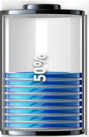 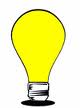 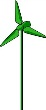 Constraints
Storage capacity constraintsHard constraint

Transmission constraintsSoft constraint
Cost function
0
-Ce
Ce
What’s the issue?
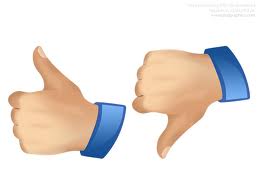 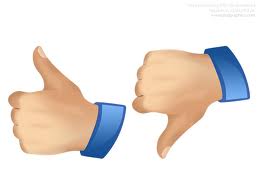 X
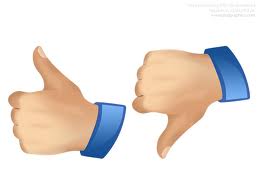 X
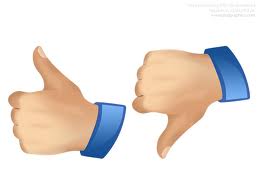 The surrogate problem
The surrogate LQG problem
Is the scheme any good?
Any insights into roles of storage and transmission?
Specific networks
Transmission network is almost a tree
What happens on an infinite line?
What about a two-dimensional grid?
1-D and 2-D grids
1-D and 2-D grids
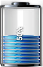 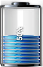 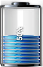 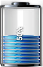 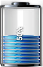 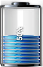 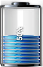 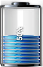 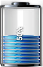 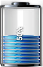 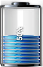 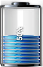 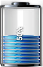 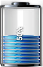 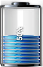 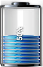 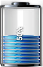 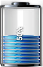 Averaging over 2-D much more effective than 1-D
Spatial averaging is much easier in 2-D
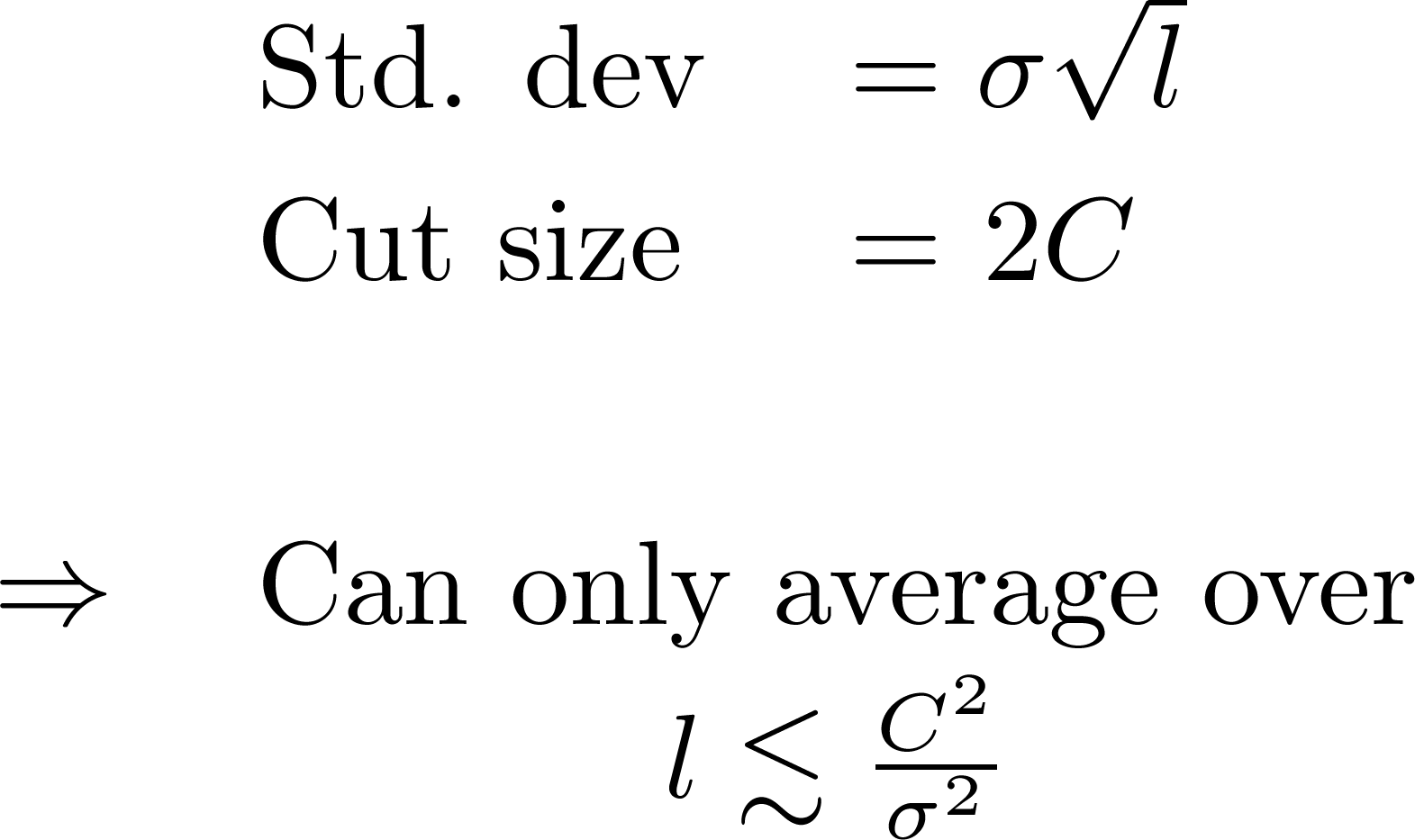 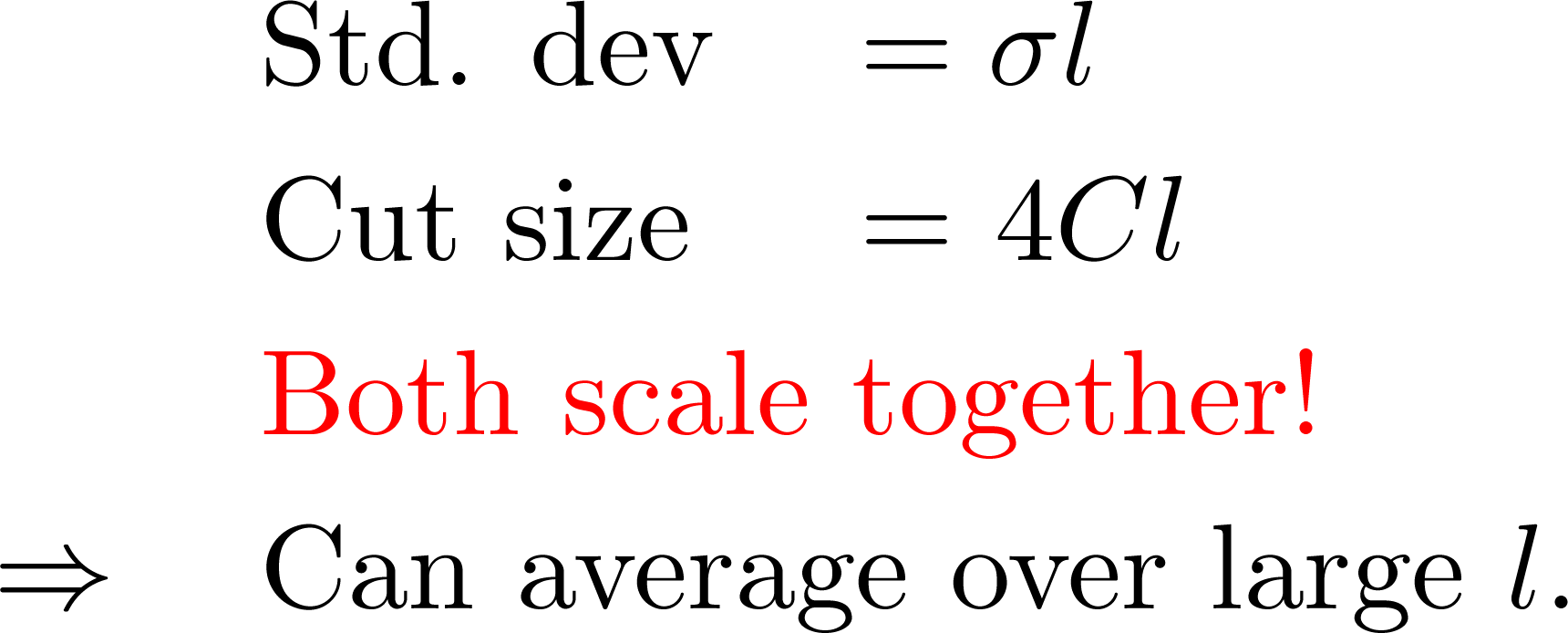 Conclusions and future work
Gaussian assumption optimistic
But key insights should remain valid:
2-D averaging much better than 1-D
S  facilitates averaging over extra dimension
In the paper: A little overprovisioning can go a long way
Thank you!